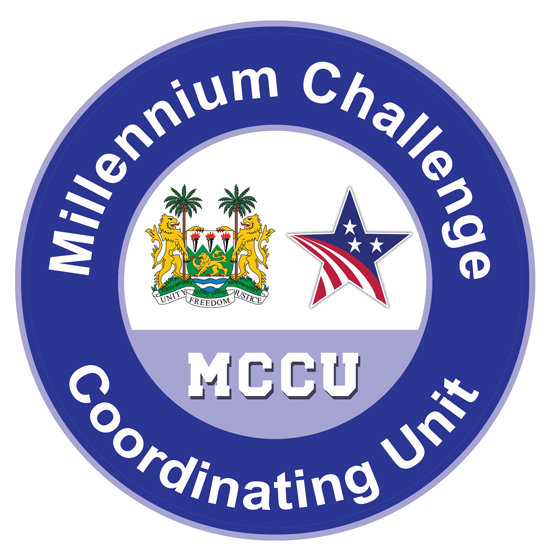 INITIAL CONSULTATIONS
ON THE CONSTRAINT ANALYSIS DRAFT REPORT 
JULY 2013
Agenda
Introduction: The Millennium Challenge Corporation
Introduction: Millennium Challenge Coordinating Unit 101

MCC’s Approach to Identifying Projects  - Constraints Analysis, Social and Gender Assessment and Investment Opportunity Analysis
Preliminary Findings of Constrains Analysis – Likely Binding Constraints
[Preliminary Findings of Social and Gender Assessment] 
Discussion Sessions
Introduction: MCC
WHAT IS MCC?
The Millennium Challenge Corporation (MCC) is a U.S. Government agency designed to reduce poverty through economic growth in select developing countries.
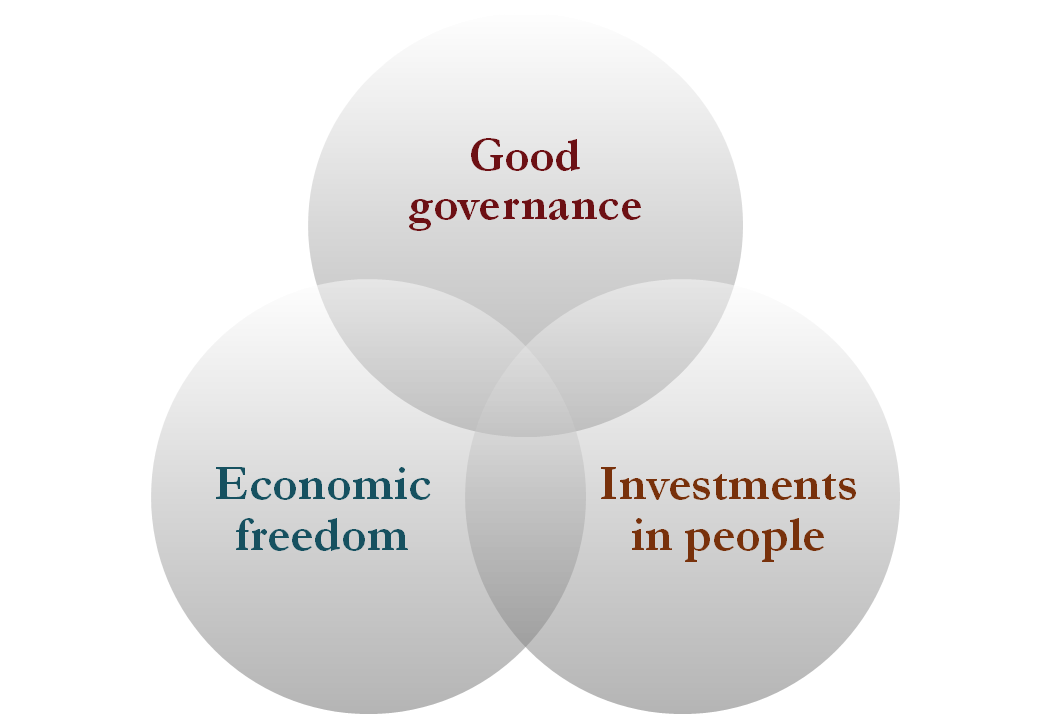 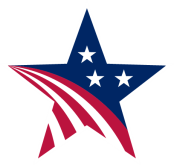 WHAT’S DIFFERENT ABOUT MCC?
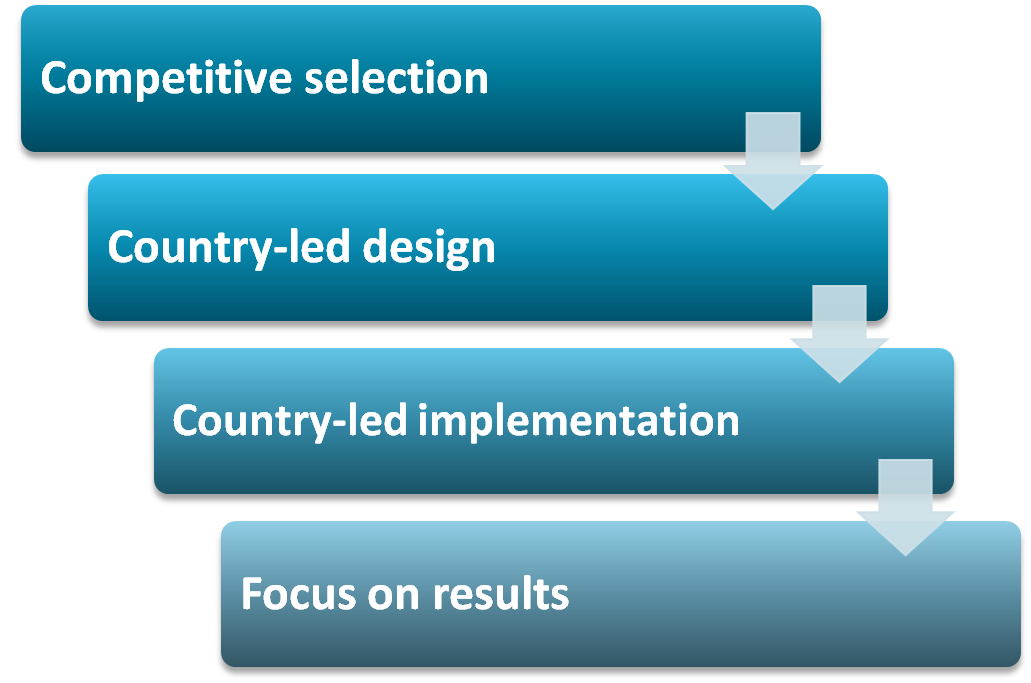 What is a Compact?
MCCU
MCCU  is the body established by Government with the responsibility to drive the Compact Development Process up to the signing of the compact 
MCCU is therefore responsible for developing the Constraints Analysis, Social & Gender Analysis, and the Investment Opportunity Analyses
MCCU is also responsible for monitoring the performance of Government with respect to the MCC indicators
MCC’s Approach to Identifying Projects
Compact developments starts with an analysis phase
Partner countries conduct rigorous analyses to identify binding constraints to private investment and economic growth
3 pillars of analysis phase:
Constraints analysis
Social and gender analysis
Investment opportunity assessment
Constraints Analysis
What is a Constraints Analysis?
What does it do?
Data-driven analysis of entire domestic economy
Prioritizes concerns that most impede economic growth
“Binding constraints” to growth 
High demand, but low supply
Does not provide answers or solutions
Provides useful framework for public consultations
Requires further analysis to reach specific project ideas
Based on 2005 study by economists from Harvard, World Bank 
Analytical framework that examines impediments to economic growth
Seeks to identify factors that impede private investment and growth
Low private returns
High costs of capital
Uses a “decision tree” to guide analysis
Social and Gender Analysis
Identifies issues that impact intended beneficiaries (different social groups including the poor, women, disabled) in a specific sector, region or context
Assesses legal, policy, institutional and socio-cultural aspects of binding constraints, and related issues that can disadvantage certain groups in the country
Goal:  To ensure projects deliver maximum benefits to targeted populations – and ensure that access to opportunities are equitable (men, women, other potentially disadvantaged groups)
Investment Opportunity Analysis
Identifies and develops opportunities to promote private sector investment in or around potential compact investments
Goal: To enhance economic impact and sustainability of compact projects through private sector investment; i.e. what happens after a constraint is removed
Stages of the Compact Development Process
5 stages in the Compact Development Process
Analysis – Conducts CA to economic growth, opportunities for private investment, and social and gender analysis to poverty reduction
Project Definition – Develops project proposals around the binding constraints
Project Definition & Appraisal – Prepares detailed project proposals
Compact Negotiation & Signing
Preparation for Entry into Force – Establishes the Millennium Challenge Account entity that implements the projects
Methodology
The CA is based on the HRV methodology developed by Harvard and World Bank Economists
The CA looked at what constraints Private Investment and Entrepreneurship in Sierra Leone –Cost of Finance and/or Returns to Economic Activity
COST OF FINANCE
International Finance
Domestic Finance
RETURNS TO ECONOMIC ACTIVITY
Social Returns
Private Appropriability
Methodology Cont.
Social Returns
Natural Capital – Natural Resources
Infrastructure – Power, Water & Sanitation, Roads, ICT
Human Capital Accumulation – Education & Health
Private Appropriability
Market Failure in Innovation
Micro Risks – Property rights, corruption, taxes, Regulatory quality
Macro Risks – Inflation, fiscal stability, public debt etc.
Methodology Cont.
The CA hinges on four tests, namely;
Shadow Price Test
Growth Test
Circumvention Test
Non – reliance Test
Preliminary Findings:Access to Electricity As A Binding Constraint
High Power Outages
The estimated cost of these outages to the economy was approximately US$ 17 Million or 0.7 percent of the GDP for 2009.
High Power Tariffs and Unmet Demand
Has one of the highest power tariffs in the sub – region









High demand (236MW) and low supply (78.5MW), hence High Unmet Demand – 157.5MW
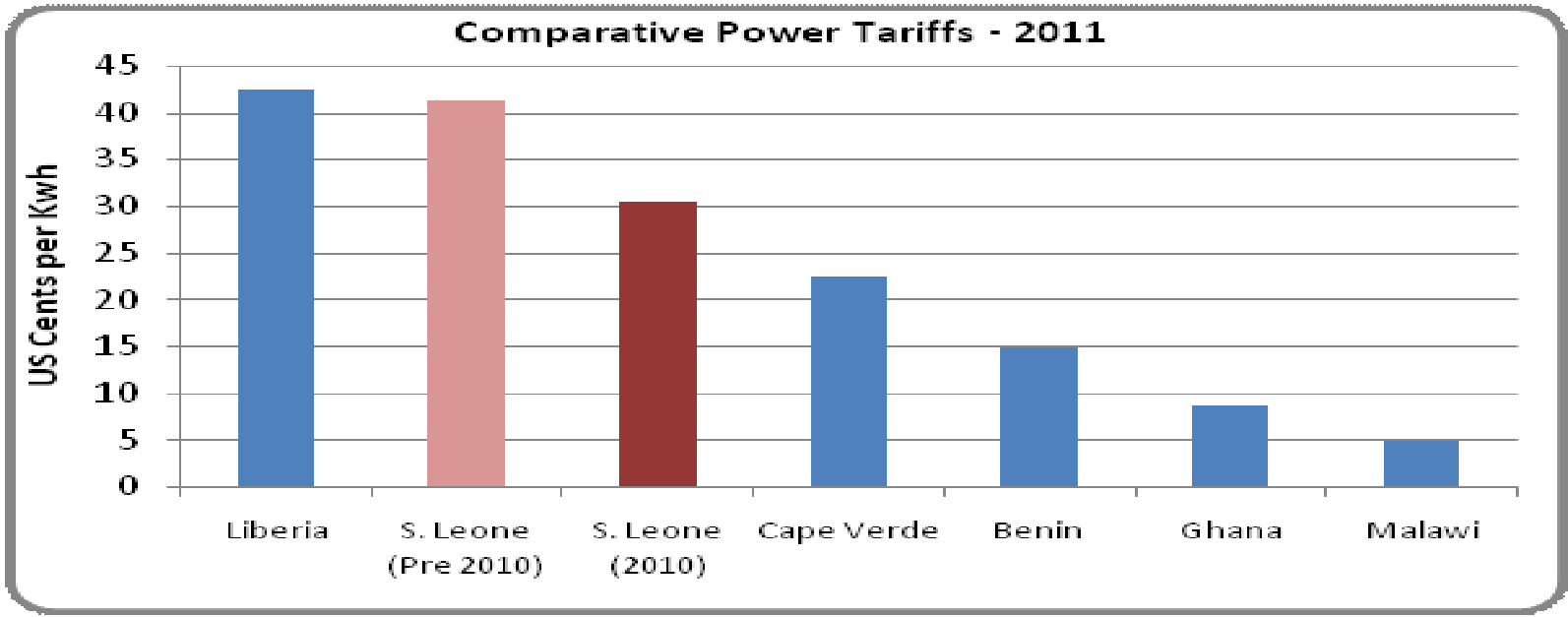 Households demand for Generator has Increased
………..this signals high level of circumvention by households
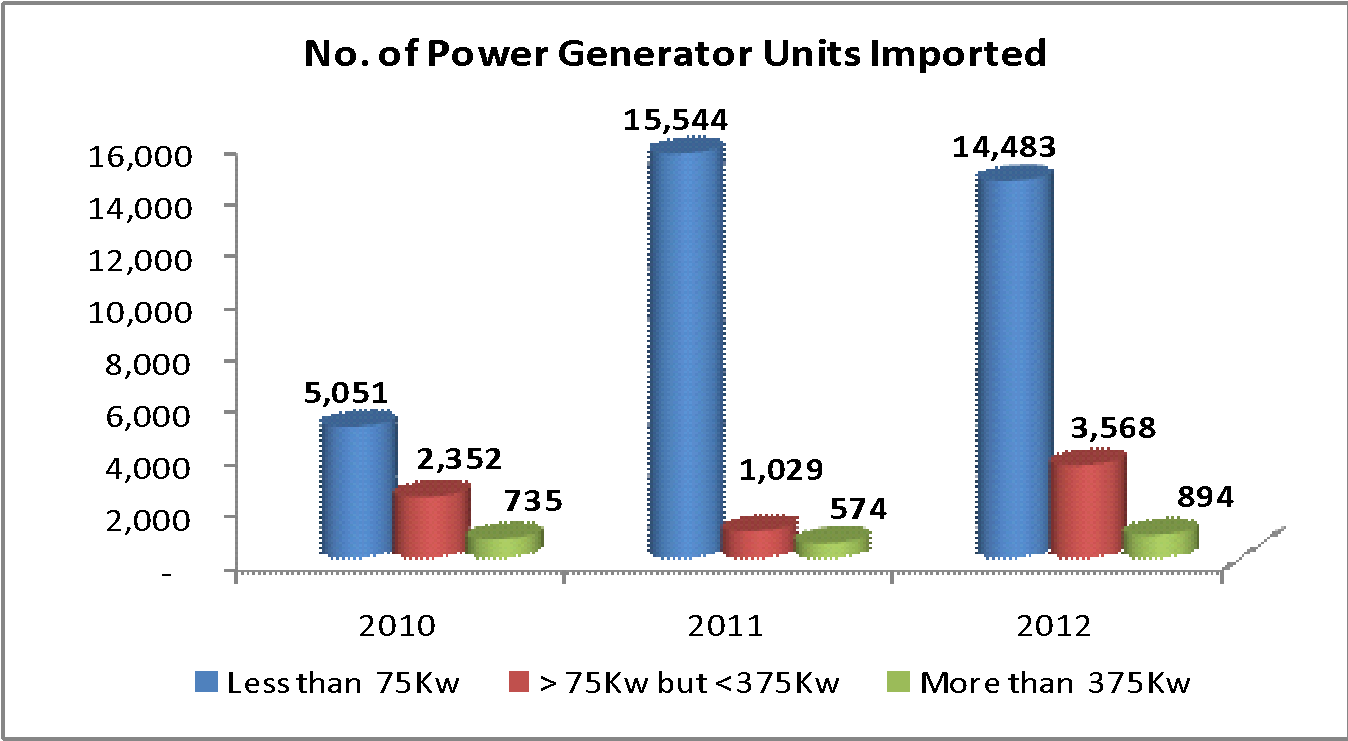 Percent of firms owning or sharing a generator has increased
……….this also shows a lot of firms are trying to bypass the constraint
Large number of firms identified electricity as a major constraint to their business
Why is Power therefore a binding constraint to growth
There is High Power Outage (46 days) – about 4 times higher than the average in LICs and costs about 0.7% of GDP in 2009
There is High Unmet demand for Power -  High Demand for Power (236 MW) and Low Supply (78.5 MW)
High Level of Circumvention by both Households and Firms through an Increased use of Generator
Large number of businesses identified lack of electricity as a major constraint to their business
Preliminary Findings:Access to Rural and/or Secondary Roads As A Binding Constraint
The Quality of Sierra Leone’s Road network is among the poorest in Africa
Inaccessibility of Rural Roads
Rural roads are inaccessible for at least two months (approximately 16 percent) of the year during the peak of the rains
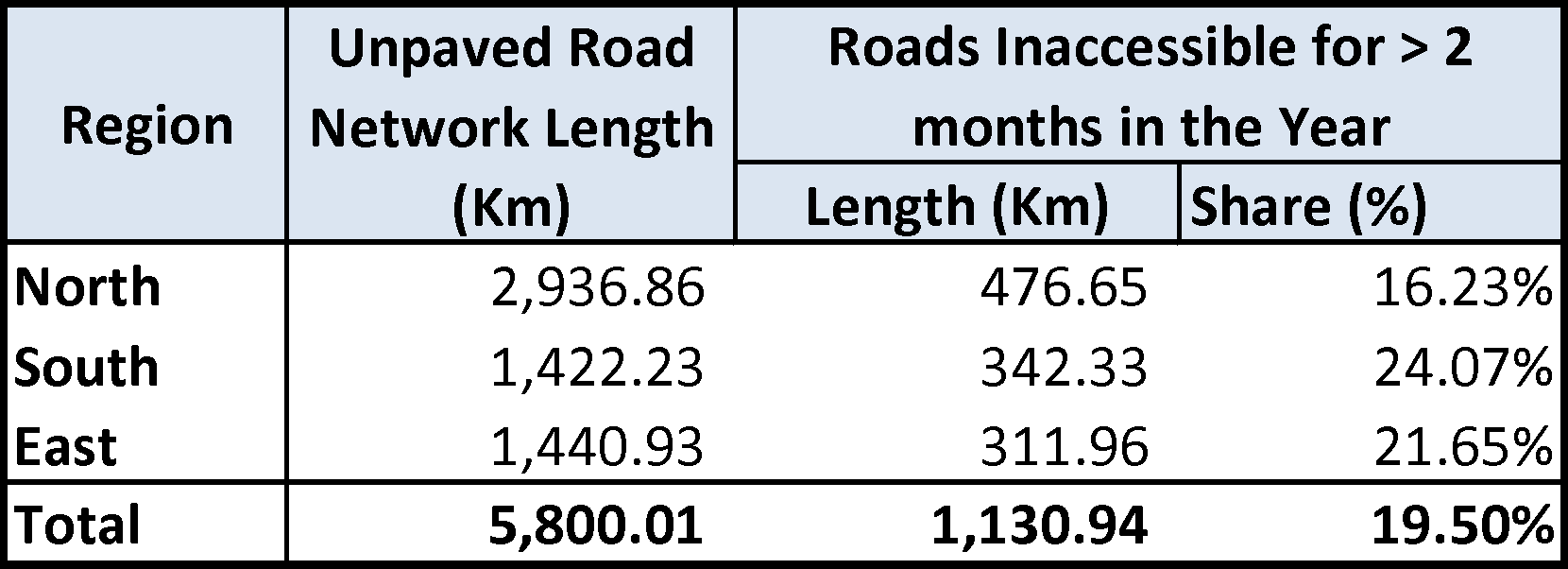 High Transport Costs in Unpaved than Paved Roads
This also imply that transport costs are high in rural areas where there are more unpaved roads than urban areas where there are more of paved roads
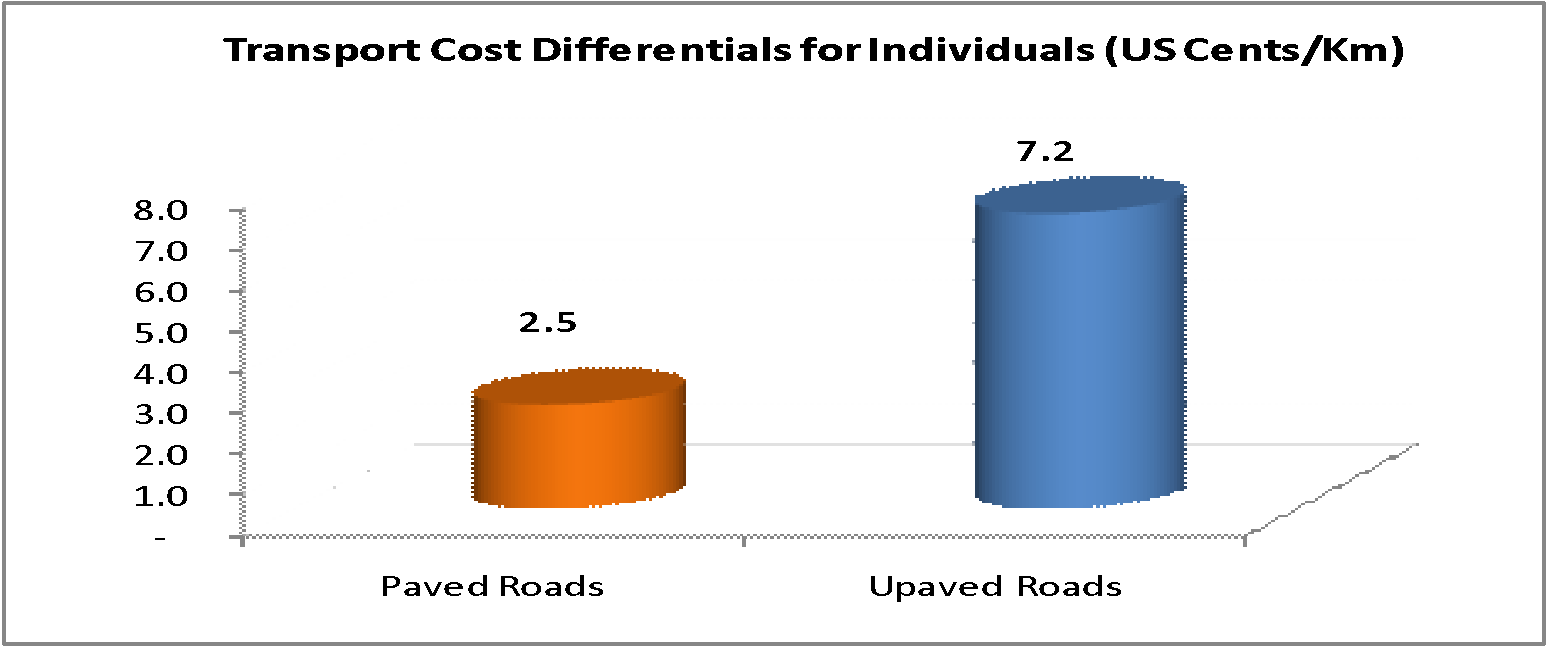 High Transport Cost Globally
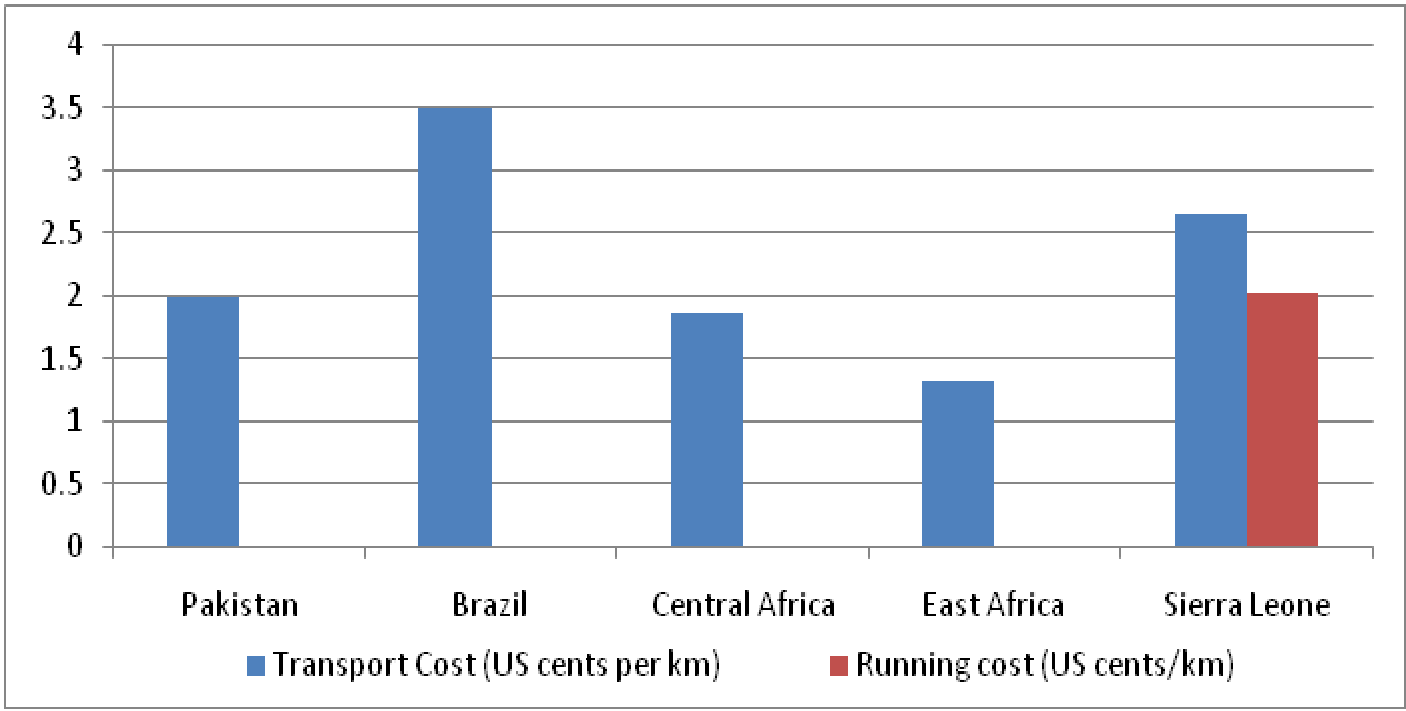 Due to bad roads, Sierra Leone has high Transport and Maintenance Costs
A Good Investment on Road Network would Increase the Volume of Trade
A Road Network facilitates the distribution of agricultural produce; movement of goods and services etc.
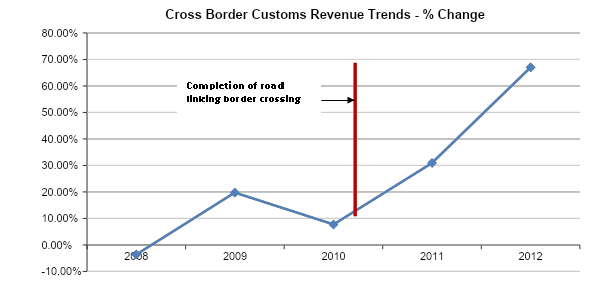 A Good Investment on Road Network would Increase the Volume of Trade
Increased Use of Okada’s
Due to the inaccessibility of majority of the road network, the demand for “Okada’s” has increased over the years
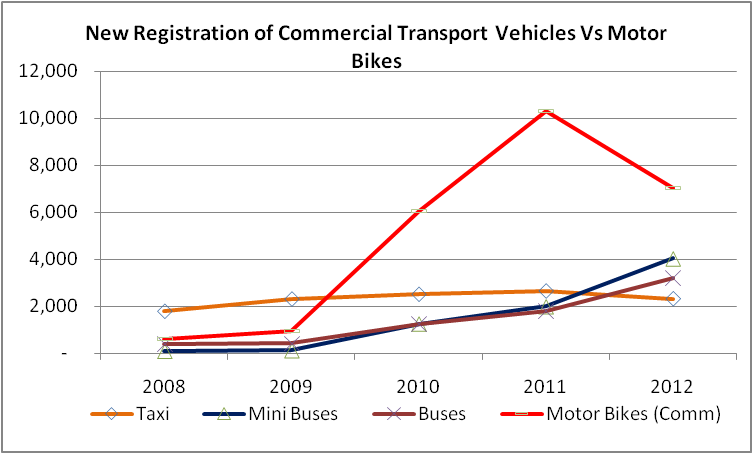 Why is Road therefore a Binding Constraint
Very Poor Road Network Quality – Among the worst in Sub Saharan Africa
High Levels of Inaccessibility especially Rural Roads
High Transportation and Maintenance Costs
An Increased Investment on Road Network will Improve Trade and hence Growth
High Level of Circumvention indicated by the increased demand for OKADA’s
Access to Water and Sanitation As A
Binding Constraint
Low supply of water and sanitation
…especially in rural areas
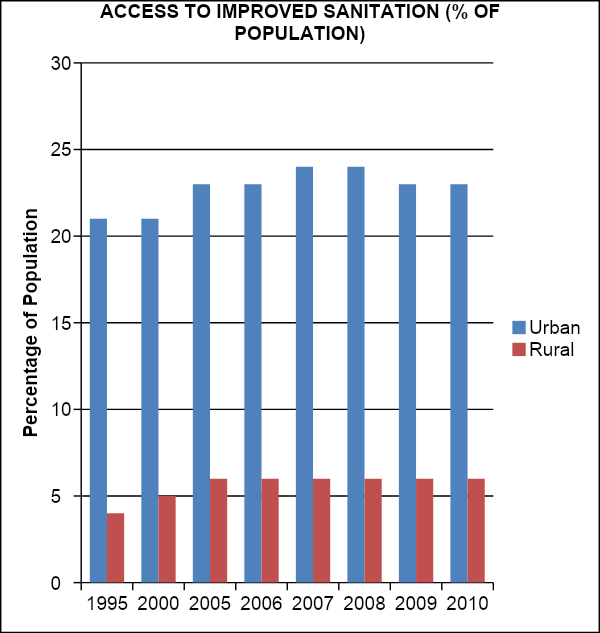 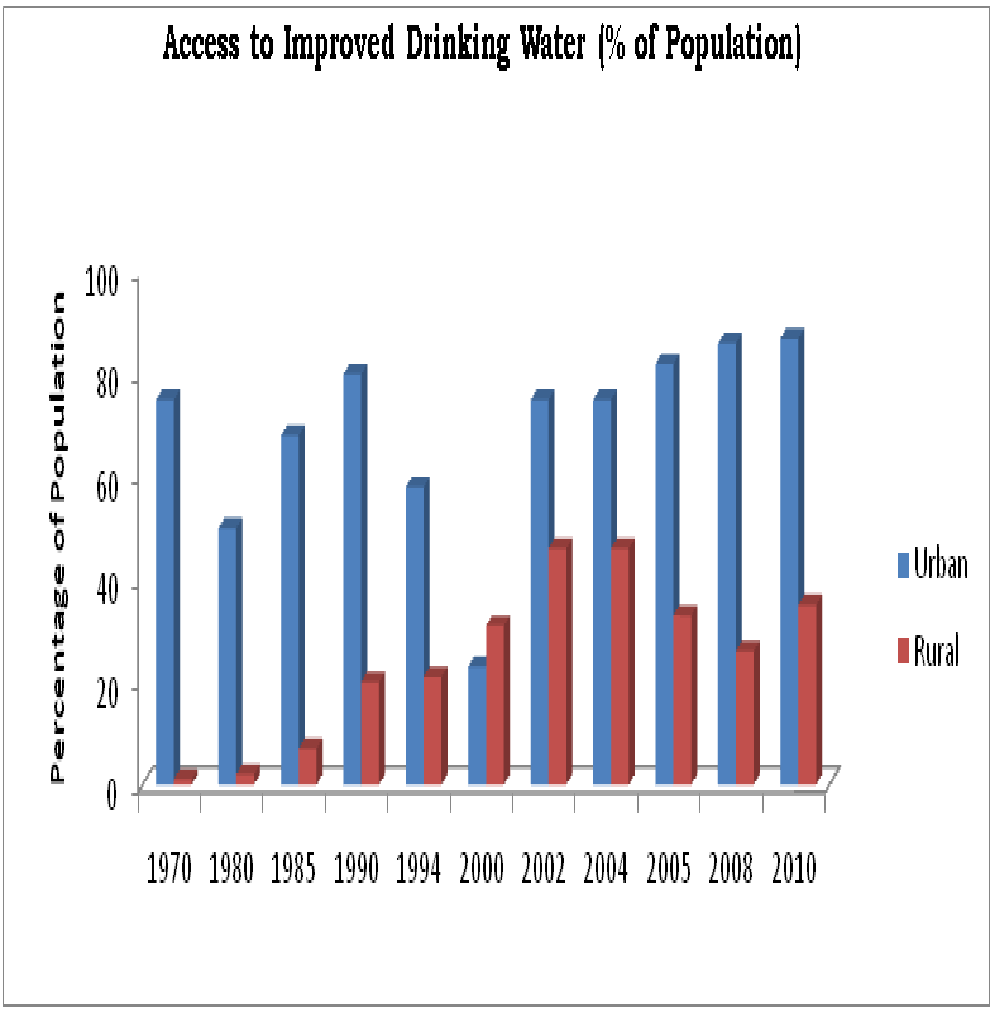 Low supply of water and sanitation
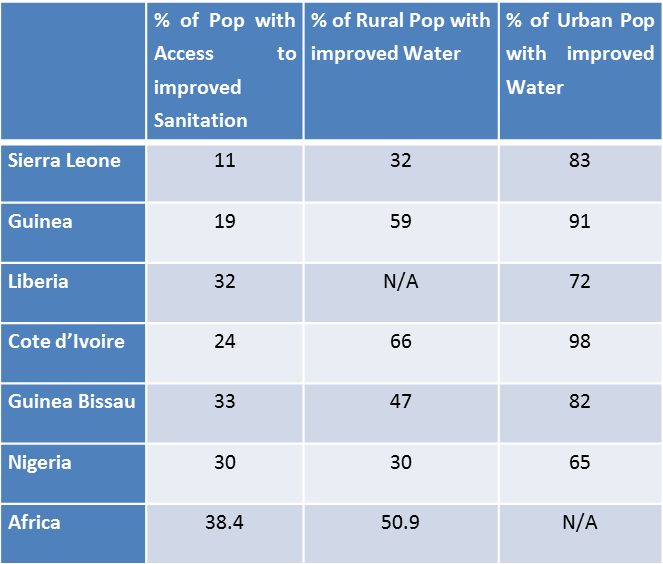 …and in comparison to neighboring countries and the region
There is high demand for water, even unmet demand
Due to wastages, distributional and institutional (GUMA & SALWACO) problems
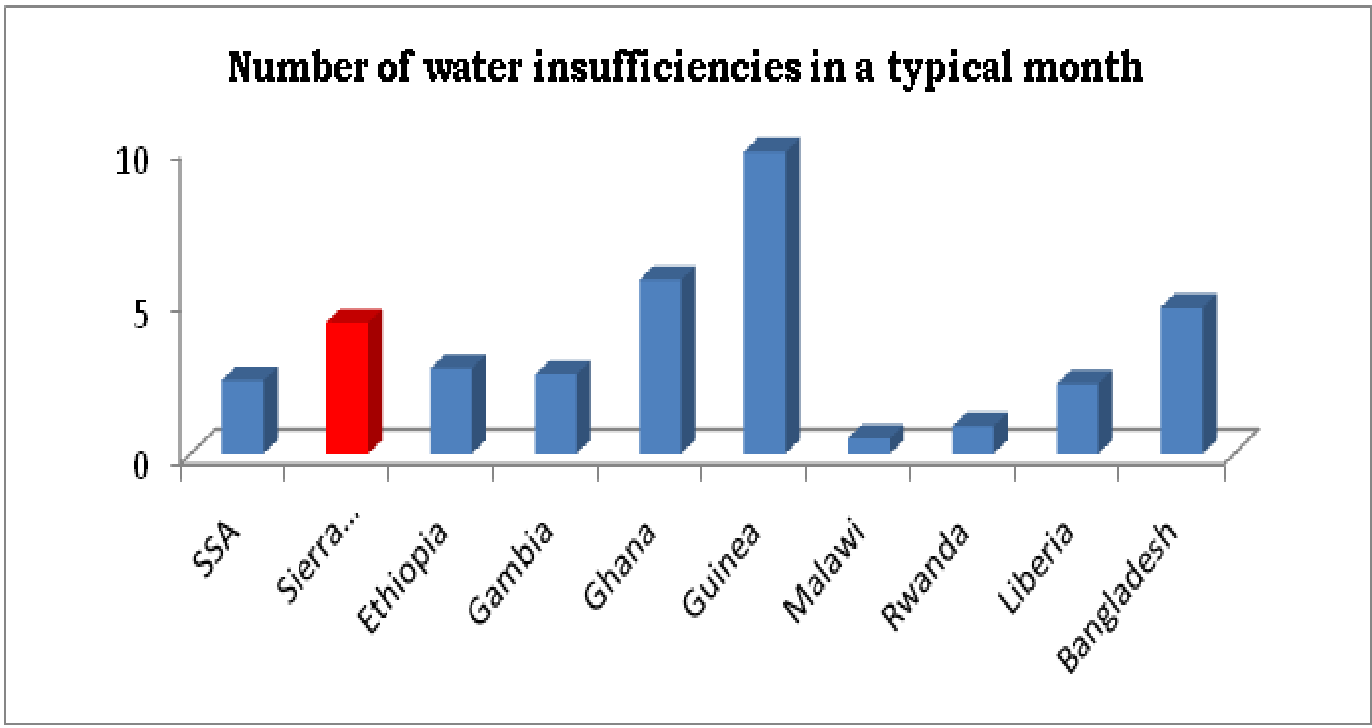 Costs of low water and sanitation supply?;  Why is this a constraint to growth?
High demand and low supply          
Firms/households pay a high price for water; water is expensive
Removing the constraint would lead to increased growth or productivity 
High health care expenses from water borne disease and lost productivity caring for self or others
Lost time collecting water; impacts wages and firm productivity
People are trying to get around the constraint 
Using unsafe water sources, especially in rural areas
Low supply of water and sanitation as a binding constraint
Summary:  Households spending time and money because of low supply of water and sanitation

Constraints Analysis estimate of total economic cost = approximately USD $93 per year per household

This includes: Cost of water + Health expenses + Value of time lost to illness and water collection

Possible Impact on Women and Youth:
Women  and Youth spend a lot of their productive time to collect and use water for cooking and other household work 
Women are also mostly responsible for care of the sick in the family
Added burden on women which can impact their health, time to engage on productive activities and limiting their contribution to economic growth.
Preliminary Findings:Policy  and Institutional Effectiveness As A Binding Constraint
Large Informal Sector
According to 2006 IFC/World Bank survey of informal sector in Sierra:
86% say the high cost and burden of licenses
75% say the tax burden
36% of completely informal businesses know nothing about the procedures for formalization in their area of business, and another 40% only know a few detail
Failure to formalize:
27% found it too costly
26% found the steps too complicated
22% were unable to find the necessary information
Taxes
Doing Business estimates
33 payments per year
357 hours per year
Driven largely by Social Security (12 payments, 168 hours, 10% rate) and GST (12 payments, 174 hours, 15% rate)
Businesses can save up to 25% and about 40 days per year on taxes alone by remaining informal
Effects of tax inefficiencies
Policy ineffectiveness leads to institutional ineffectiveness
More informal firms require more revenue agents to try to collect taxes
Low tax revenue as a percentage of GDP is shown in CA
Lower tax revenue leads to more borrowing or reduced spending on needs such as infrastructure (also shown in CA)
Not just Taxes but a Restrictive Land Tenure System
Majority of the 40% of agricultural land for production is found outside the capital 
The land tenure system in Sierra Leone has to a large extent restricted investments 
The restriction to land ownership both by foreign nationals and “non indigenes” constraints investments especially because majority of large investments are mostly foreign owned. Traditionally, women do not own land and landed property restricting access and security of tenure leaving them vulnerable to poverty.
Sierra Leone Ranks Low in her ability to lease land to foreigners and “non indigenes”
The Process of Registering Property is tedious
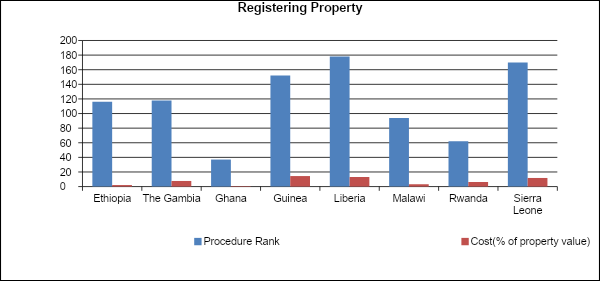 Since the Process is Cumbersome, the Associated Costs are HIGH
Not just Taxes and Land, but also Government Parastatals
NPA, SLRA and GVWC cannot maintain infrastructure because of institutional inefficiencies (institutional ineffectiveness)








Source: Pushak and Foster, 2011
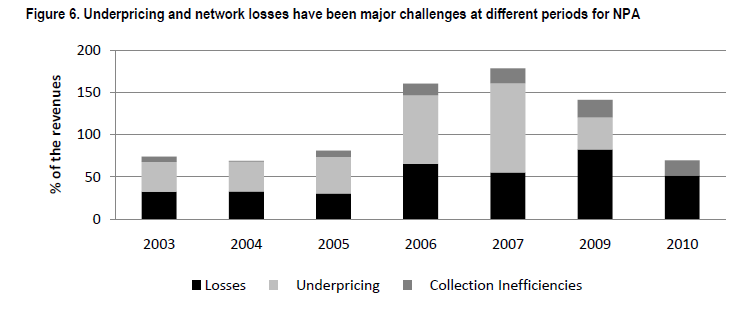 Why is Institutional and Policy Effectiveness a possible binding Constraint
Large informal sector – Pays too many taxes (33 payments in a year) hence evades tax and payment of Social Security 
 The Land Tenure System has deterred Investments (both domestically and internationally with women having least access)
It takes on average about 240 days (8 months)  to lease a land
Sierra Leone is among the worst performers in registering a property
NPA, SLRA, GVWC,SIERRATEL etc cannot maintain infrastructure because of institutional inefficiencies – Underpricing, collection inefficiencies and losses.
Conclusion
From the available data and analysis made, the following conclusions can be made:
As a post conflict country, Sierra Leone’s growth has averaged 5% per year
Private investments, which should propel growth, have been considerably low due to a number of factors
Identified four likely binding constraints to private investments – Power, Rural roads, Water and Sanitation, and Policy and Institutional Effectiveness.
THANKS…………
QUESTIONS AND CONTRIBUTIONS